Omics seminar - 03
Prasadi De Silva
http://pathwax.sbc.su.se/
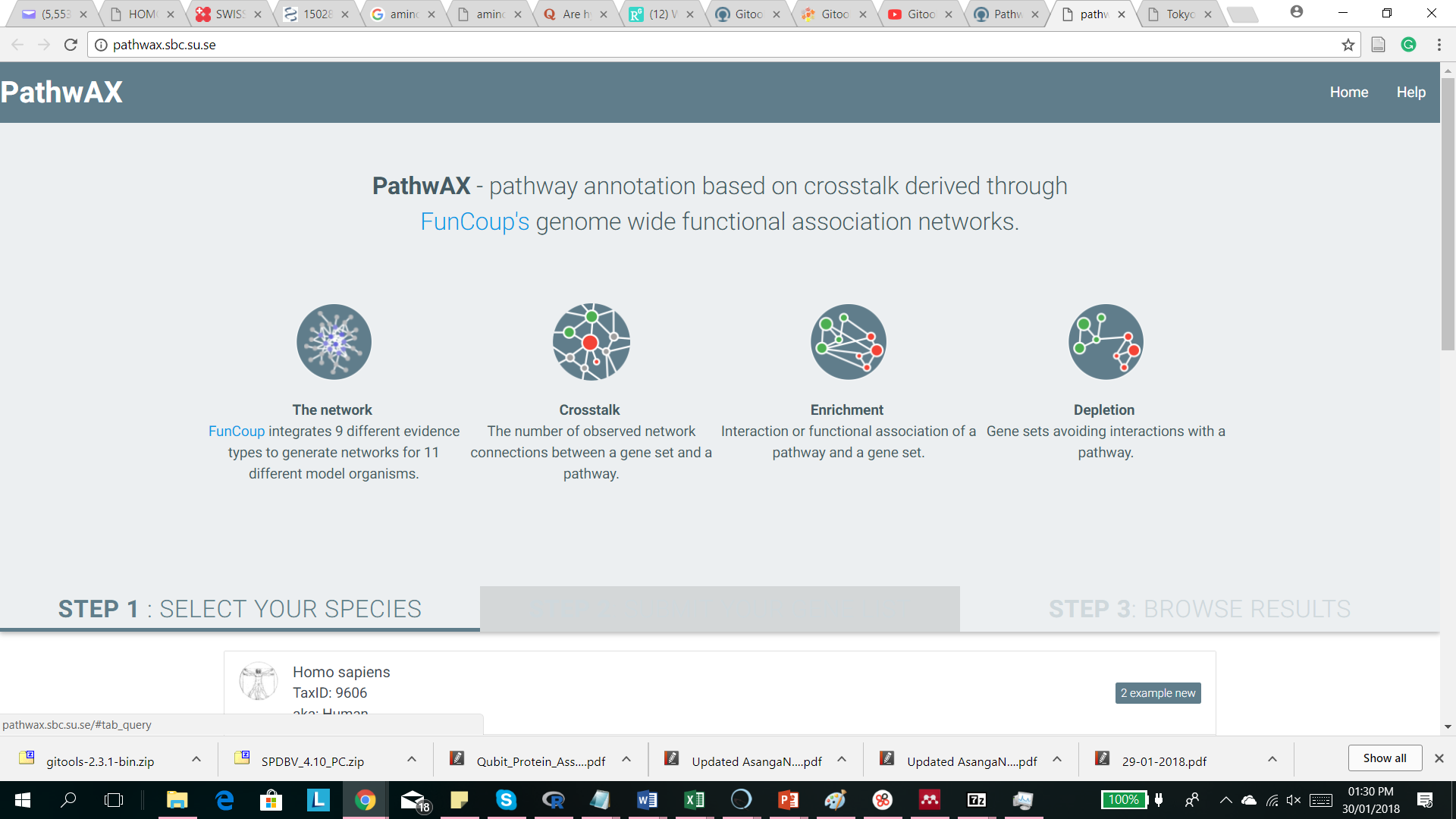 Introduction
A webservice for pathway annotation based on crosstalk derived through FunCoup, a framework for genome wide functional association networks. 
PathwAX runs the BinoX algorithm, which employs Monte-Carlo sampling of randomized networks and estimates a binomial distribution, for estimating the statistical significance of the crosstalk. 
A pathway is statistically enriched/depleted if the crosstalk, which is the number of links between the pathway and your gene set, is more/less than one would observe in a random network. 
This results in substantially higher accuracy than gene overlap methods.
1. Select species
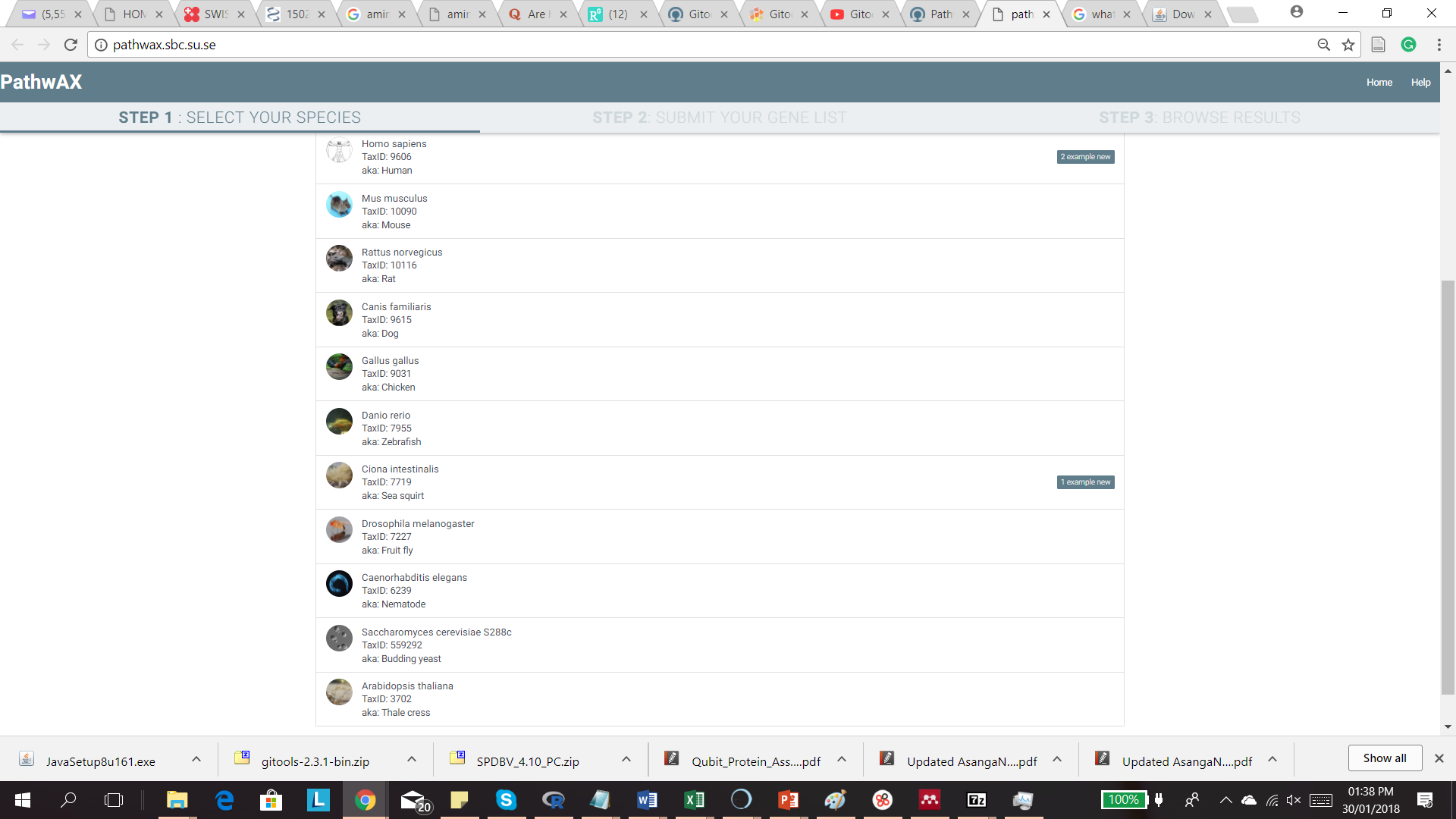 2. Submit the gene list
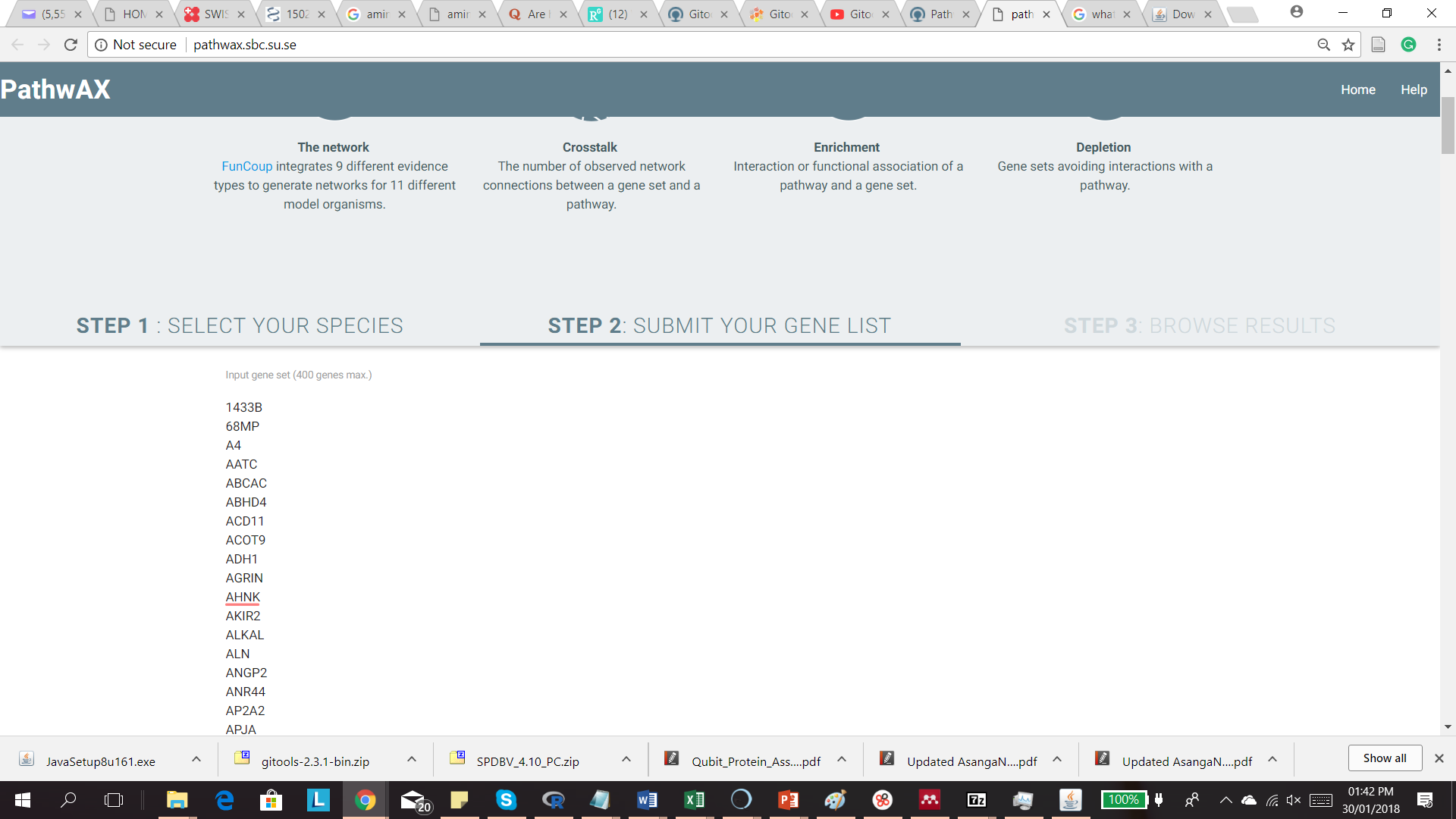 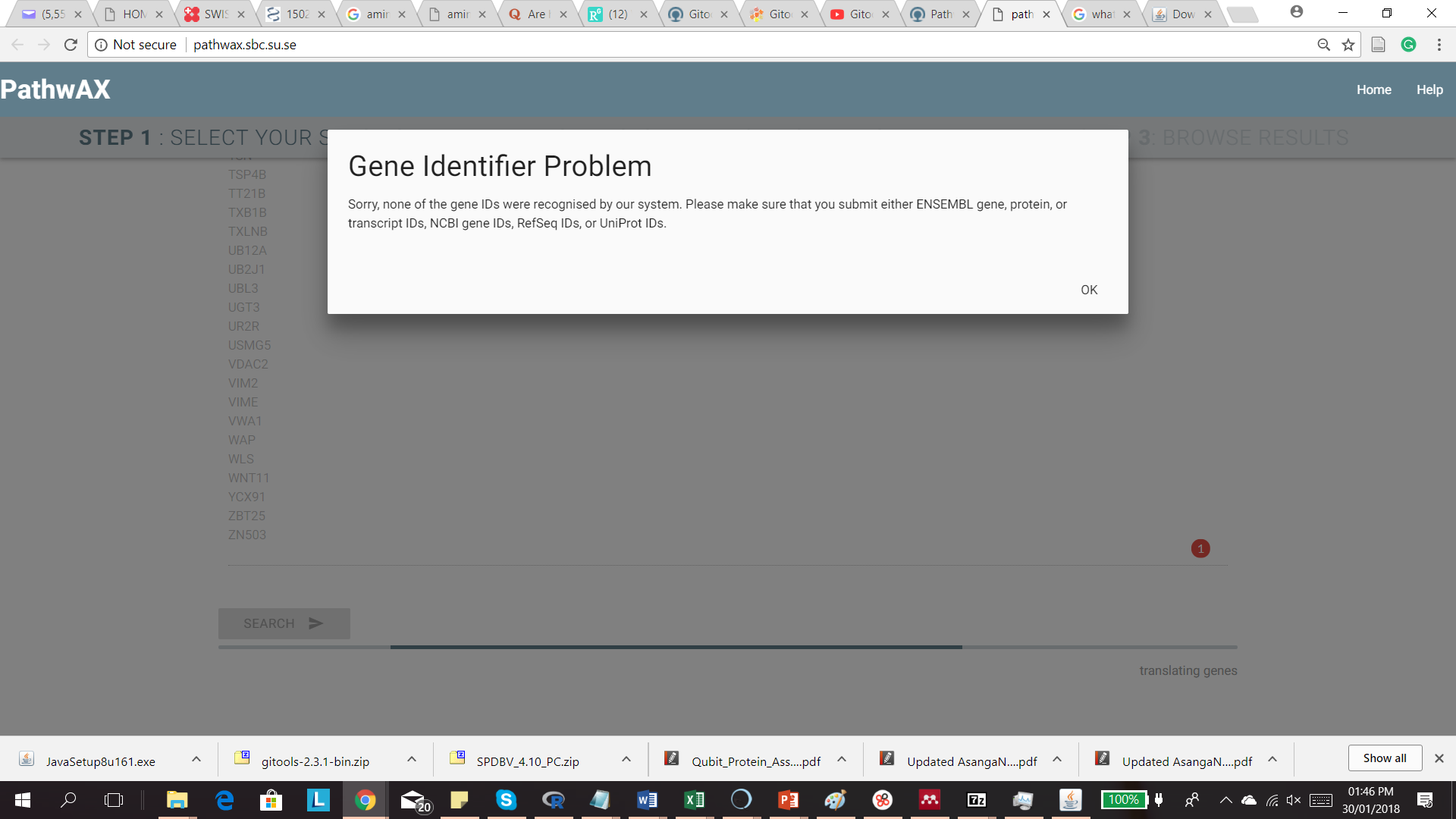 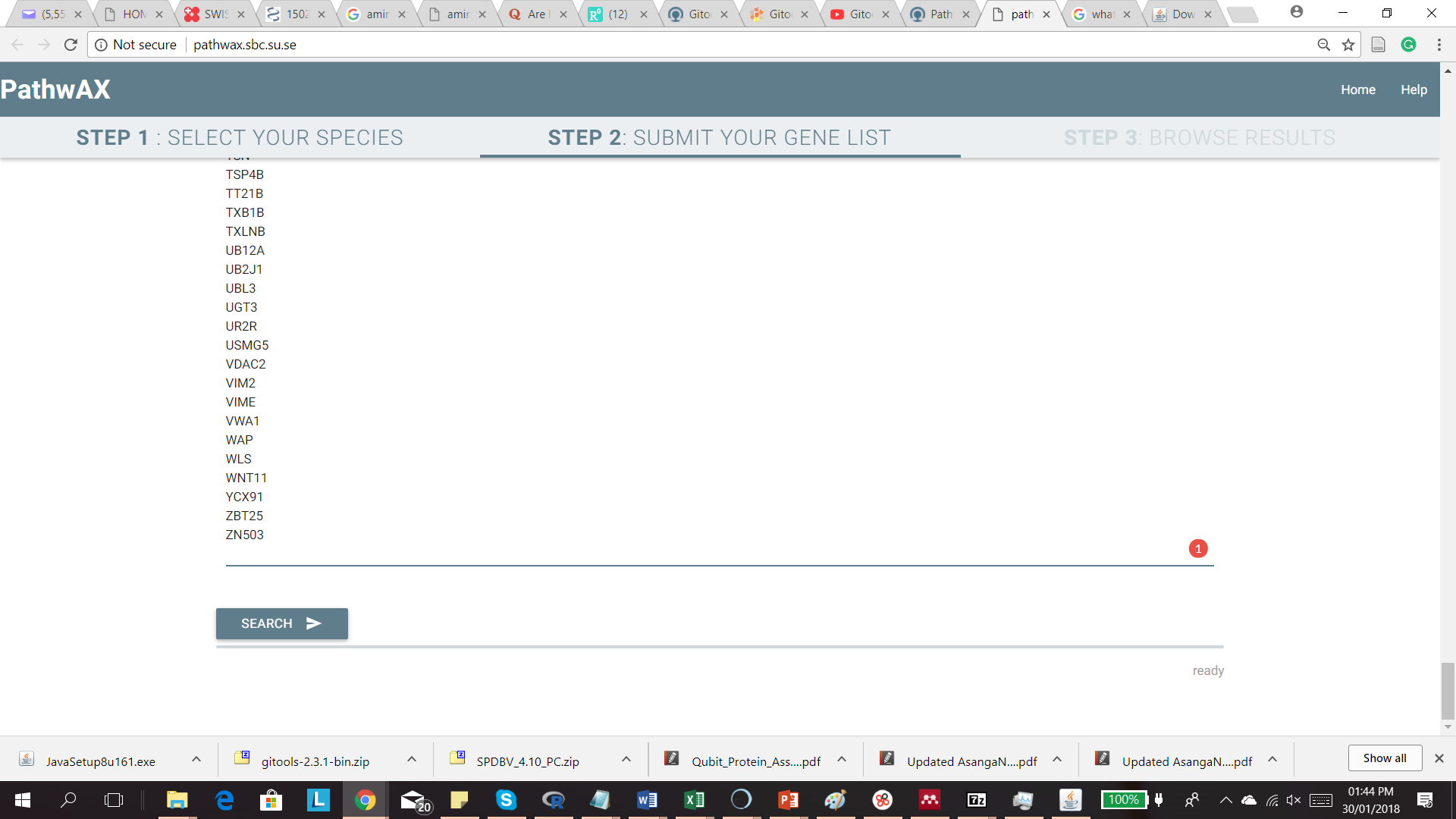 Example
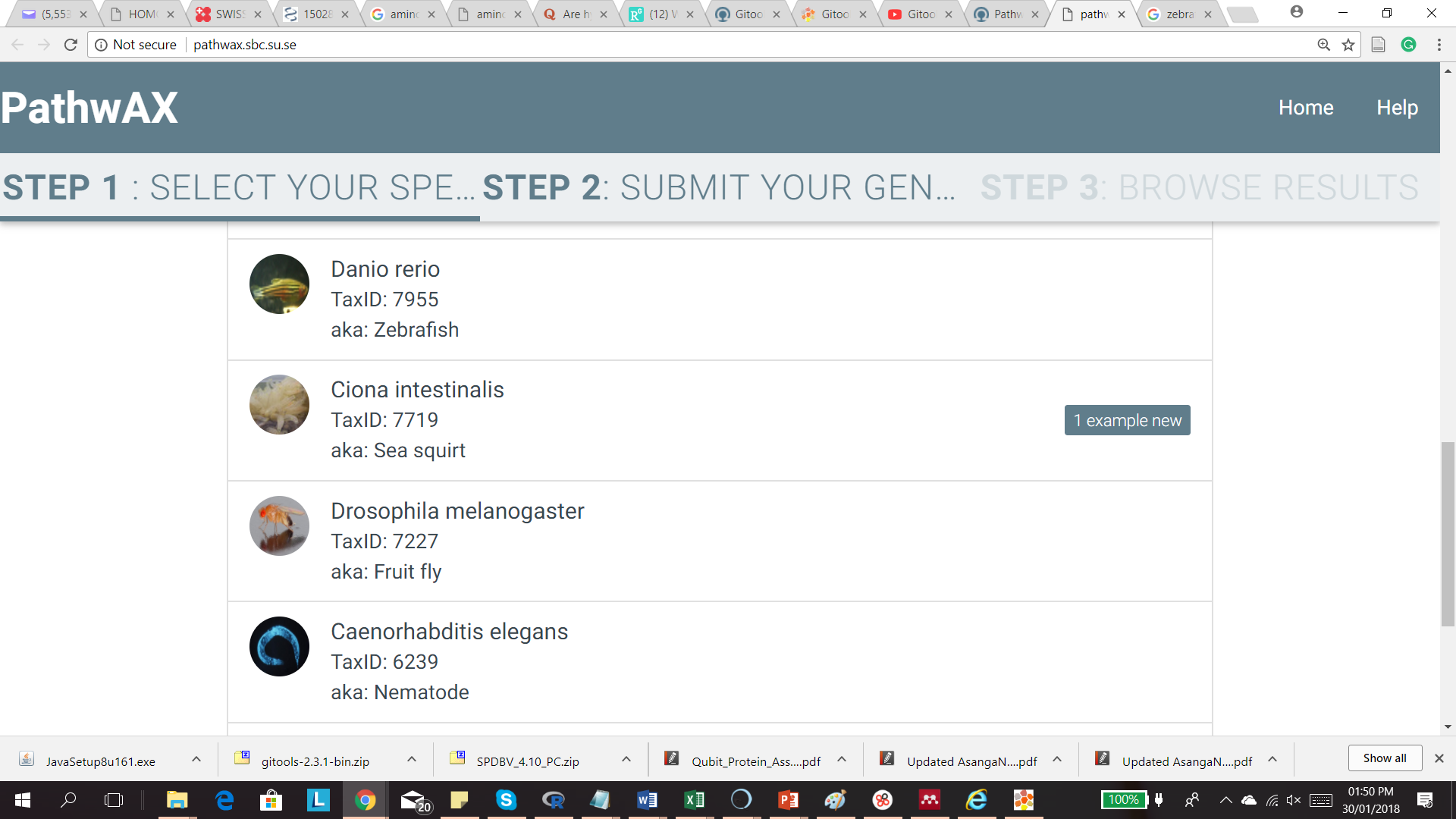 Step 01:
Step 02:

Insert gene list
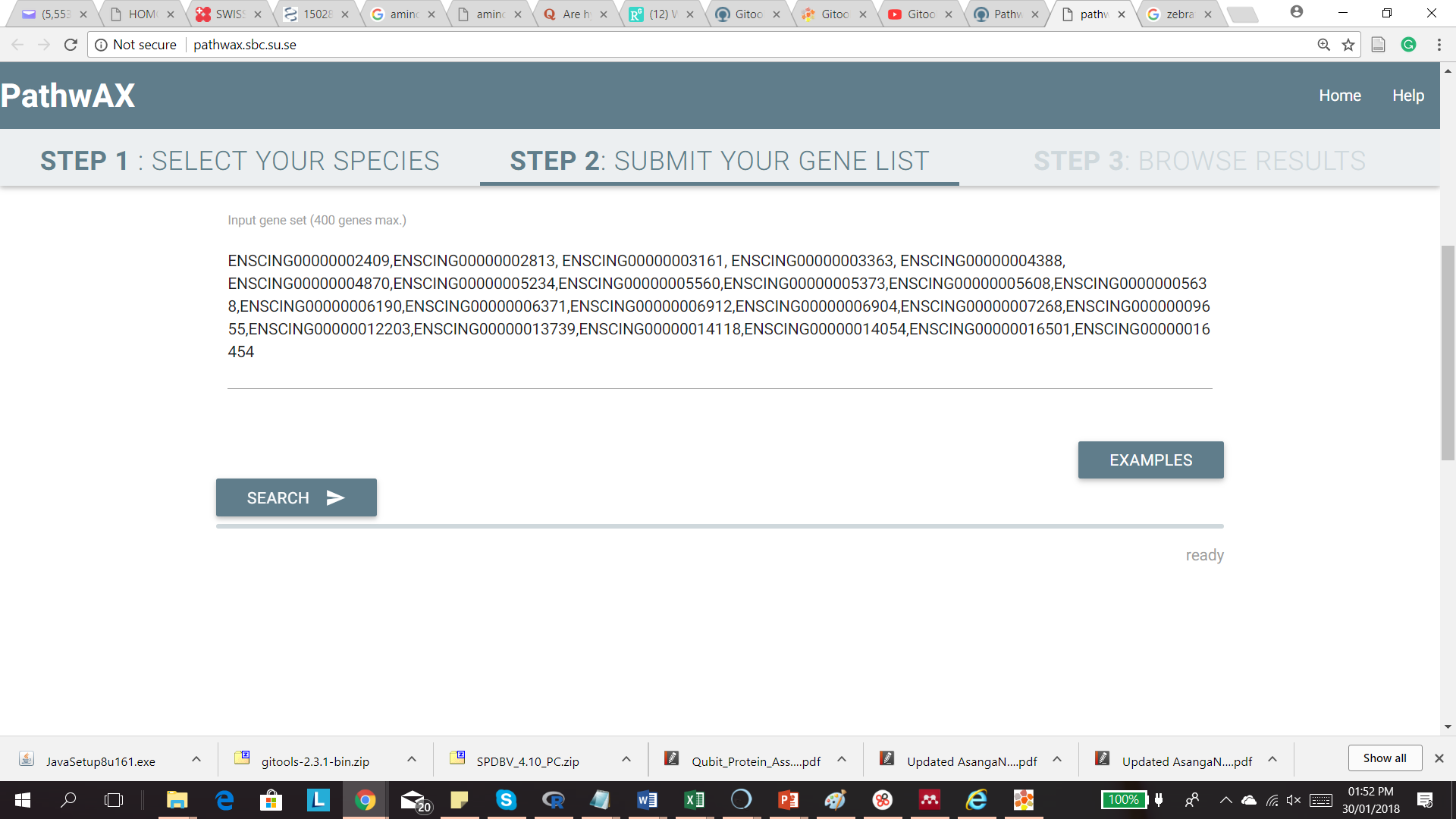